Demand analysis, law of demand , exceptions of law of demand, determinants of demand, elasticity of demand-Price, Income, 
cross and advertising elasticity
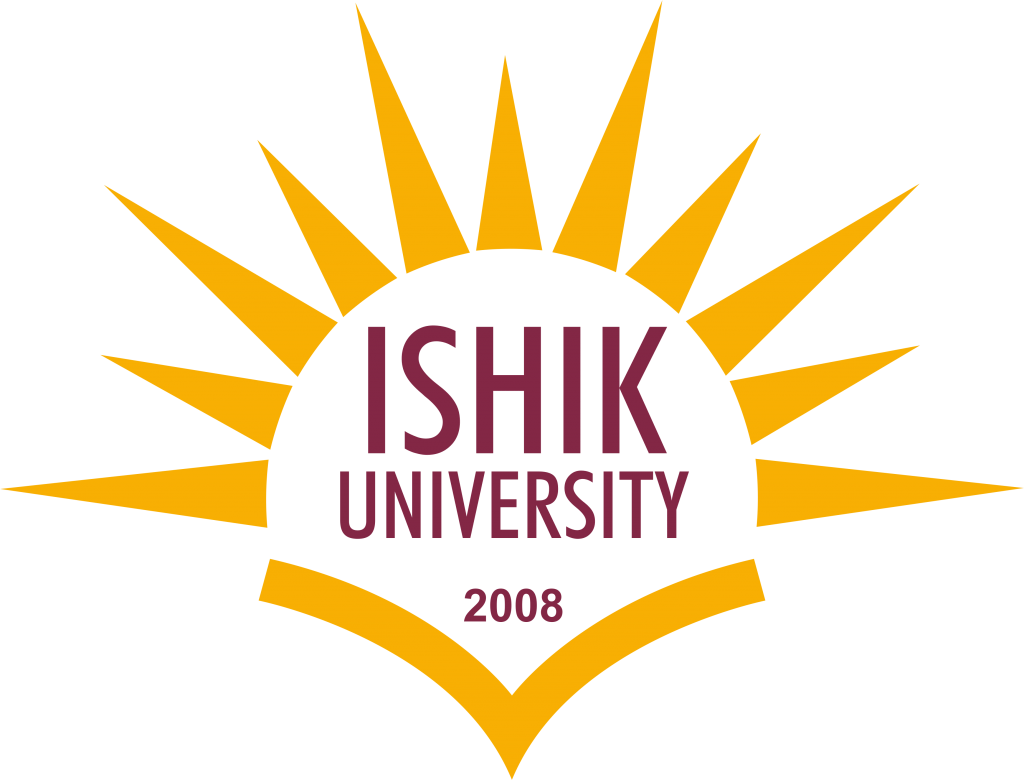 Prepared by: Dr Waqar Ahmad, Asstt. Prof.
Week -3
Learning Objectives
2
Demand and law of demand
Law of demand
Exceptions of demand
Determinants of demand
Elasticity of demand and its types
Week-2
10/31/2018
What is demand ?
3
Willing to Purchase at Various Prices during Period of Time
Able to Purchase at Various Prices during Period of Time
Week-2
10/31/2018
Definitions of Demand
Demand
refers	to	the	Quantities	of
Commodity that the Consumers are Able to Buy  at  each  possible  Price  during  a  given Period of Time, other things being equal.
By : Ferguson
Demand  is  the  Ability  and  Willingness  to buy    Specific    Quantity    of    a    Good    at Alternative  Prices  in  a  given  Time  Period, Ceteris Paribus.
By : B. R. Schiller
3
Determinants of Demand
5
Price of the Commodity
Price of Related Commodities
Level of Income of the Household
Taste & Preferences of Consumers
Other Factors
Week-2
10/31/2018
Determinants of Demand
6
Price of the Commodity
Ceteris	paribus	i.e.	Other	Things Being Equal,
1
D	
P
This	Happens	Because	of	Income	& Substitution Effect.
Determinants of Demand
Price of Related Commodities
Complementary Goods e.g. Pen & Ink
Price of one Good
Demand of Other Good

Substituting Goods e.g. Tea & Coffee
Price of one Good
Demand of Other Good
6
Determinants of Demand
Level of Income of the Household
   
Average Money Income 
Quantity Demanded of a Good
Exception: Inferior Goods
Average Money Income Quantity Demanded of a Good
7
Determinants of Demand
9
Taste & Preferences of Consumers
Other Factors
–Size of the Population
–Composition of Population
Law of Demand
10
Law of demand states that People will Buy more at Lower Prices and Buy less at Higher Prices,   Ceteris   paribus,   or   other   things Remaining the Same.
By : Samuelson
The  Law  of  Demand  states  that  Quantity Demanded  Increases  with  a  Fall  in  Price and Diminishes when Price Increases, other things being equal.
By : Marshall
Assumption to Law of Demand

Law  of  demand  holds  Good  when  “Other  Things Remain  the  Same”  meaning  thereby,   the  factors affecting demand ,other then price, are assumed to be constant.
Demand Function: Dx= f(PX, Pr, Y, T, E)
      
		where, 	Dx = Demand for Commodity
					Px = Price of Commodity X 
					Pr = Price of Other Goods
					Y  = Income of the Consumer
					T  = Tastes
					E  = Expectation of the Consumer
10
Explanation
12
According to Law of Demand, Ceteris Paribus
1
Quantity Demanded 
Price
However, this  Relation  is  not  Proportional, meaning  thereby  that  it  is  not  necessary that  when  Price  Falls  by  ½,  Demand  for Goods will be Doubled.

This simply indicates the Direction of Change in Demand as a result of change price
Demand Schedule
13
Demand
Schedule	is	a	Series	of
Quantities which Consumer would like to Buy per unit of Time at Different Prices.
Two Aspects of Demand Schedule
–Individual Demand Schedule
–Market Demand Schedule
Individual Demand Schedule
It  is  defined  as  a Table  which  shows Quantities of a Given    Commodity which an Individual Consumer  will buy at all Possible Prices at a given Time.
13
Market Demand Schedule
It is defined as the Quantities of a Given Commodity which all Consumers will buy at all Possible Prices at a given Moment of Time. In Market there are many Consumers  of a Single Commodity. The Schedule is based on the Assumption that there are in all, 2 Consumers ‘A’ & ‘B’ of Commodity    ‘X’. By aggregating their Individual  Demand, the Market Demand Schedule is constructed.
14
It  indicates  that  when  price  of  ‘X’  is  Rs  1.00 per unit, Demand of ‘A’ is for 4 units and that of  ‘B’ is  for  5  units.  Thus  the  Market  Demand is  9  units.  As  the  Price  Increases,  Demand
Decreases.
15
Demand Curve
A  Demand  Curve  is  a  Locus  of  Points showing    various    Alternative    Price- Quantity Combinations.
It    shows    the    Inverse    Relationship between Price & Quantity Demanded.
It Slopes Downwards to the Right.
16
Individual Demand Curve
X
X Axis – Price (.) Y Axis – Quantity DD – Demand Curve
D
4
The demand curve slopes downwards from left to right meaning thereby that when price is high demand is low and vice versa.
3
Price
2
1
D
0
1	2	3	4
Quantity
Market Demand Curve
Y

D

      4

      3

2

1
Price
D
X
0
3         5        7          9
18
Quantity
Why does Demand Curve
Slope Downward?
20
Income  Effect : It is the Effect that a Change in a Person’s  Real  Income  caused  by  Change  in  the Price of a Commodity has on the Quantity of that Commodity.   In   other   words,   the   Increase   in Demand on Account of Increase in Real Income is known as Income Effect.
Substitution Effect : It is the Effect that a Change in Relative  Prices  of  Substitute  Goods  has  on  the Quantity  Demanded.  Substitutes  are  Goods  that can be used in place of each other.
Why does Demand Curve
Slope Downward?
21
Different 	Uses: Commodities		with
Demand for Alternative	Uses
tends to Extend Consequent upon	the  
    all in their prices.
Size of Consumer Group: When the Price of    a    Commodity    falls,    then    many Consumers, who are unable to buy that Commodity  at  its  Previous  Price,  Come Forward to buy it.
Exceptions to Law of Demand
22
Article of Distinction or Veblen Goods: Goods like    Jewellery,    Diamonds    &    Gems    are considered  as  Articles  of  Distinction.  These Goods  command  More  Demand  when  their Prices are High.
Ignorance:  Many  a  time,  Consumers  out  of sheer Ignorance or Poor Judgment consider a Commodity to be of Low Quality if its Price is Low and of High Quality if its Price is High.
Exceptions to Law of Demand
23
Giffen  Goods : Giffen Goods are those Inferior Goods  whose  Demand  falls  even  when  their Prices  Falls.  For  example,  ‘Bajra’.  Only  those Inferior  Goods  are  called  Giffen  Goods  where Law of Demand Fails.
Expectation of Rise or Fall in Price in Future: If Prices are likely to Rise More in the Future then even  at  the  Existing  Higher  Price  people  may Demand more Units of the Commodity in the Present and vice versa.
Expansion & Contraction in Demand
24
Price ↓, QD ↑
Downward Movement Along the Demand Curve
Expansion
Price ↑, QD ↓
Upward Movement Along the Demand Curve
Contraction
Expansion & Contraction in Demand
25
Y

D


P``
of DemandContraction
Price
P
Expansion of Demand
P`
D
X
O
L	M
Quantity Demanded
N
Increase & Decrease in Demand
26
Price Same, QD ↑ due to
Change in Other Factors
Rightward Shift
Increase
Price Same, QD ↓	due to
Change in Other Factors
Leftward Shift
Decrease
Increase & Decrease in Demand
27
Increase in Demand	Decrease in Demand
D
D`
D`
D
Price
Price
D`
D
D`
D
Quantity Demanded
Quantity Demanded
Distinction between Extension & Increase in Demand
Extension
in	Demand
means Rise in Demand


Commodity,	Other things being equal.
It	is	expressed by the
Demand in Response to
the	Change	in	the
of then
Determinants
Demand	other Price.
Movement	from
a
It  is  expressed  by  the Upward   Shift   of   the Entire Demand Curve.
a Higher	Point to
Lower	Point	along	the
same Demand Curve
27
Distinction between Contraction
& Decrease in Demand
Contraction in Demand means	Fall	in	Demand


Commodity,	Other things being Equal.
It is expressed	by the
Decrease
in	Demand
means	Fall	in	Demand in Response to Change
in	Determinants	of
then
Demand,	Other the Price.
It   is   expressed   by   a Downward Shift of the Entire Demand Curve.
Movement	from	a
a
 the
Lower Higher
Point		to Point	on
Same Demand Curve
28
Elasticity of Demand
30
It answers the Question “BY HOW MUCH?”
Elasticity
of	Demand	is	defined	as	the
Responsiveness of the Quantity Demanded of a Good  to  Change  on  one  of  the  Variables  on which Demand Depends.

E =	 	% Change in Q.D. 	
	% Change in one of the Variables on which  
           Demand depends
Types of Elasticity of Demand
31
Price Elasticity
Income Elasticity
Cross Elasticity
General Economics: Law of  Demand and Elasticity of  Demand
Price Elasticity of Demand
32
It is Measured as a Percentage Change in Quantity Demanded Divided by the Percentage Change in Price, Other things Remaining Same.
Ep =	 % Change in Q.D.
            % Change in Price
Ep =Change in Quantity   	Original Price 	              	      Change in Price	      Original Quantity
Price Elasticity of Demand
33
Q 	P
P	Q
Ep =
Note:	Ep	is	(-)ve	due	to	Inverse	Relationship Between Price & Quantity Demanded.
Degrees of Price Elasticity of Demand
34
More than Unit Elastic (Elastic)
E > 1
Less than Unit Elastic (Inelastic)
E < 1
Perfectly Elastic
E = ∞
Perfectly Inelastic
E = 0
Unit Elastic
E = 1
Perfectly Elastic Demand
A Perfectly Elastic Demand
Y
is	one	in	which	a	Little
Change  in  Price  will  Cause an Infinite Change in Demand.
A  very  little  Rise  in  Price causes the Demand to Fall to Zero and a very little Fall in Price causes Demand to Extend to Infinity.
Under Perfect Competition, Demand Curve of a Firm is
D
Price (IQD.)
X
Quantity
Perfectly Elastic.
34
Perfectly Inelastic Demand
Perfectly Demand
Inelastic
Y
is	one	in a	Change	in
No the
which Price Change
6
Produces
in
Price (IQD)
4
Quantity Demanded.
In this case, Elasticity of Demand is Zero.
2
0
2
4
6
X
Quantity
35
Unitary Elastic Demand
Unitary
Elastic
Y
which a % Change in
D
Price	 Produces	an Equal	%	Change	 in
P
Price (Rs.) (%)
Demand.
This type of demand Curve is	called Hyperbola.
E = 1
D
T
X
O
M
N
Quantity (%)
36
Greater than Unitary Elastic
Y
Greater than Unitary elastic demand is one in which a given ^ change in price produce relatively more % change in demand

In this case elasticity of demand is greater than unitary.
D
P
E>1
Price (Rs.) (%)
T
D
X
O
M
N
Quantity (%)
37
Less than	Unitary Elastic
Y
Less
than
Unitary
Elastic	Demand	is	one
D
in	which Change Produces Less	%
a	given	%
P
Price (Rs.) (%)
E< 1
in	Price
Relatively
Change	in 
demand
T
D
In	this	case,	Elasticity of Demand is Less then
    Unitary
X
M	N
O
Quantity (%)
38
Point Elasticity of Demand
Refers to Measuring the Elasticity at a Particular Point on Demand Curve.
Makes	Use	of	Derivative	Changes	Rather than Finite Changes in Price & Quantity.
Defined As:
dq dp
p q

dq
Where, dp is the derivative of Quantity w.r.t. Price at a point on demand curve.
39
Point Elasticity of Demand
Y
Point Elasticity =	Upper Segment
Lower Segment
E = ∞
M
PM
E>1

PN
A
Price (Rs)
E =1
As  we  Move  from  N to  M,  Elasticity  Goes on Increasing. At Mid Point, Ep = 1, at N Ep
P
E<1
B
Mid Point
E =0
X
O
N
= 0 & at M Ep = ∞
Quantity
40
Arc Elasticity of Demand
Y
Arc Elasticity
we use Arc Elasticity.
A
P
1
	q2	 p1		p2
Elasticity =	q1
Price (Rs)
B
q1		q2	p1  	p2
P2
Where,
p1 = Original Price
q1 = Original Quantity
X
p2	= New Price
Q1	Q2
Quantity
O
q	= New Quantity
41
2
Arc Elasticity of Demand
43
For Example, Find Elasticity of Radios Between:
p1 = Rs. 500 
p2 = Rs. 400
q1 = 100
q2 = 150
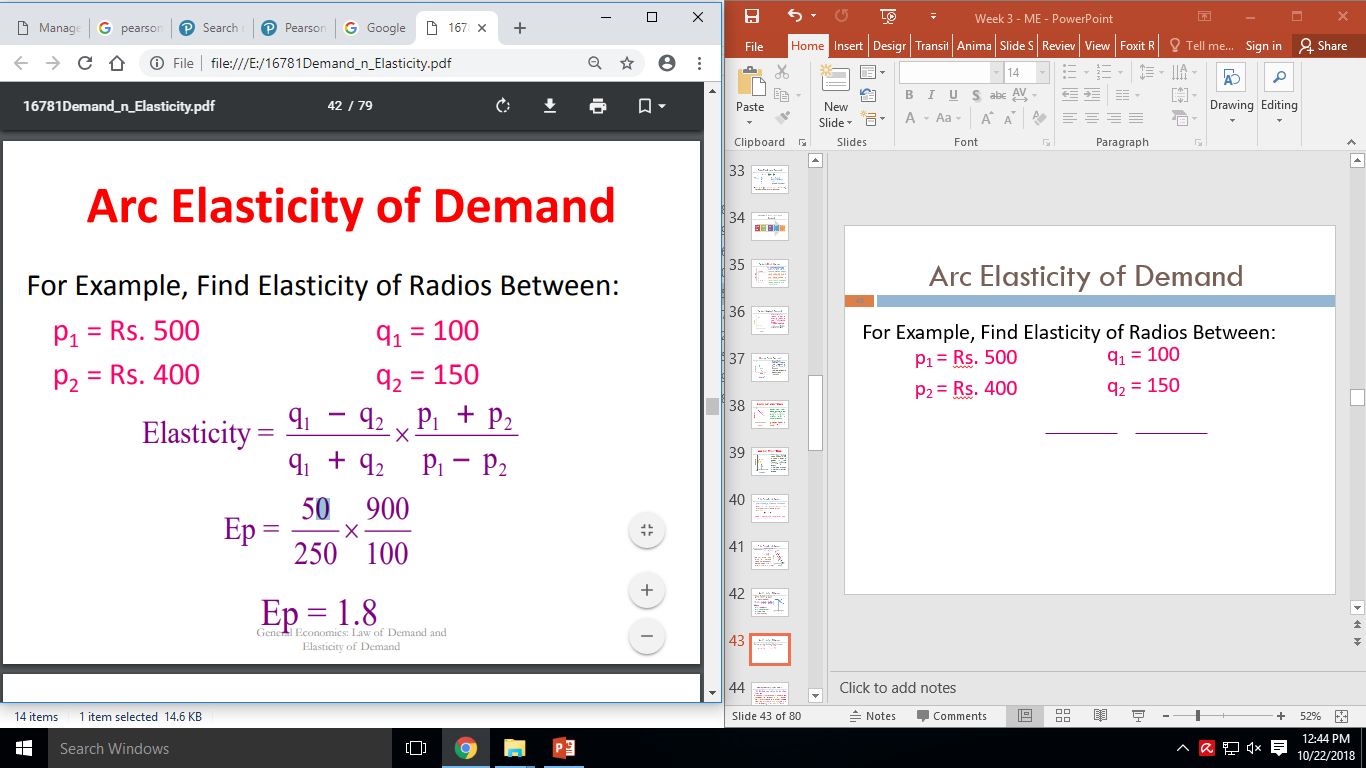 Total Expenditure (Outlay) Method
44
This  Method  was  evolved  by  Dr.  Alfred Marshall.
According to this Method, To Measure the Elasticity   of   Demand   it   is   Essential   to Know How Much & In What Direction the Total Expenditure has Changed as a Result of Change in the Price of a Good.
Total Expenditure (Outlay) Method
45
Total Expenditure (Outlay) Method
Y
T
A
E>1
R
B
N

E = 1
Price (Rs.)
M
C
E<1
P
E	D
X
O
Total expenditure
45
Determinants of Price Elasticity of Demand
47
Availability of Substitutes
Position	of Commodity	in Consumer’s Budget
Nature of Need that a Commodity Satisfies
Number of Uses to which a Commodity is Put
Period
Consumer Habits
Income Elasticity of Demand
48
Income Elasticity of Demand is the Degree of Responsiveness  of  Quantity  Demanded  of  a Good  to  a  Small  Change  in  the  Income  of Consumer.
                     % Change in Quantity Demanded
Ey =
                                % Change in Income
Degrees of Income Elasticity of Demand
49
Positive Income Elasticity of Demand
Unitary Income Elasticity of Demand
Less than Unitary Income Elasticity of Demand
More than Unitary Income Elasticity of Demand
Negative Income Elasticity of Demand
Zero Income Elasticity of Demand
Positive Income Elasticity of Demand
Y
Income Elasticity of Demand for a Good is positive, when with and increase of a consumer his demand  for the good increase ad vice versa
 It is Positive in case of 
    Normal Goods.
DY
A
Income
B
DY
X
O
Q
Q
49
Quantity
Negative Income Elasticity
of Demand
Income elasticity of demand is negative when increase in the consumer is accompanied by fall in demand of good
It is negative in case of inferior goods which are known as giffen goods
Y
DY
20
Income
15
10
DY
5
O
1
2
3	4
X
50
Quantity
Zero Income Elasticity of Demand
Y
D
Y
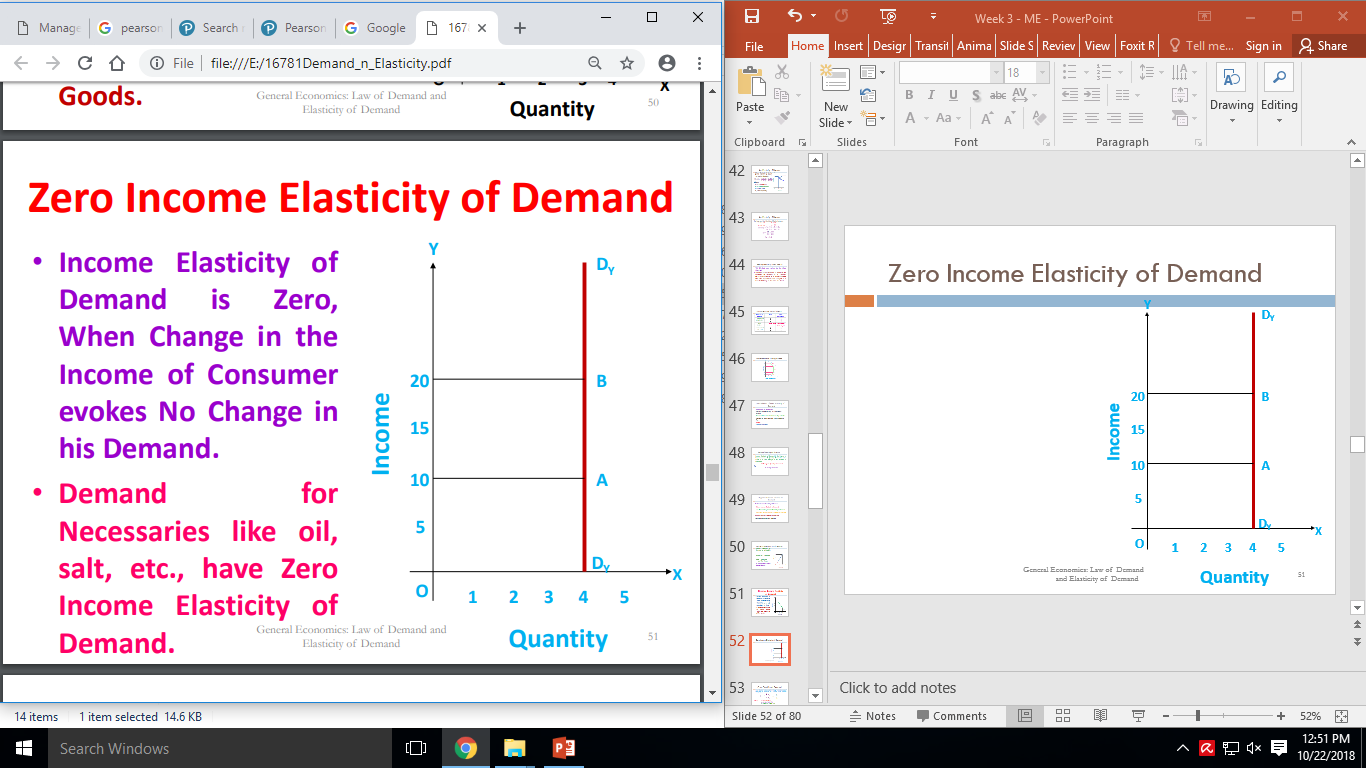 20
B
Income
15
10
A
5
DY
X
O
1	2	3	4	5
Quantity
51
Cross Elasticity of Demand
Cross Elasticity of Demand is a Change in the Demand of One  Good  in  Response  to  a  Change  in  the  Price  of Another Good.
py
q
= 	x

E
c
py
qx
Where,
Ec = Cross Elasticity
qx = Original Q.D. of X
∆qx = Change in Q.D. of X py = Original Price of Y
∆py = Change in Price of Y
52
Positive Cross Elasticity of Demand
Y
It	is	positive	in	case
of substitute goods
DS
P1
E1
the  Price  of  Coffee will lead to Increase in Demand for Tea.
P
E
The
Curve	slopes
DS
Upward from Left to right
Q
Q1
O
X
Quantity of Tea
53
Negative Cross Elasticity of Demand
It is Negative in case of complementary goods
Y
D
C
For example, rise in price of bread will bring down the demand for butter
Price of Bread
E1
P1
E
P
The curve slopes downwards from left to right.
DC
X
Q1
Q
Quantity of Butter54
Zero Cross Elasticity of Demand
56
Cross Elasticity of Demand is Zero when Two  Goods  are  Not  Related  to  each other.
For example, Rise in the Price of Wheat will  have  No  Effect  on  the  Demand  for Shoes.
Q 1
57
The	Concept	of	Elasticity	of	Demand
was developed by:
Alfred Marshall
Edwin Camon
Paul Samuelson
Fredric Bonham
Q 2
58
Demand Curve in most cases Slopes
Downward towards Right
Vertical And Parallel to Y-axis
Upward Towards Left
Horizontal And Parallel to X-axis
Read the following Data & Answer Q3 to Q8
59
are	3	Commodities	where	X	&	Y	are
XYZ
Complements whereas X & Z are Substitutes.
A  Shopkeeper  sells  Commodity  X  at  Rs.40  per piece. At this price he is able to sell 100 pieces of X per month. After some time he decreases the price   of   X   to   Rs.   20.   Following   the   Price Decrease:
He is able to sell 150 pieces of X per month
The Demand for Y increases from 25 units to 50 units
The Demand for Commodity Z decreases from 150 to 75 units
Q 3
The  Price  Elasticity  of  Demand  when  the price of X decreases from Rs.40 per piece to Rs.20 per piece will be equal to:
a) 1.5
b) 1.0
c)	1.66
d) 0.6
60
Q 4
61
The Cross Elasticity of Monthly Demand for Y When the Price of X Decrease from Rs.40 to Rs.20 is Equal to:
a)	+1
-1 
-1.5
d)	+1.5
Q 5
62
The Cross Elasticity of Z when the Price of X Decreases from 40 to 20 is Equal to:
a)	-0.6
b)	+0.6
c)	-1
d)	+1
Q 6
What can be said about Price Elasticity of Demand for X?
Demand is Unit Elastic
Demand is Highly Elastic
Demand is Perfectly Elastic
d) Demand is Inelastic
62
Q 7
Suppose Income of the Residents of Locality increase  by  50%  &  the  Quantity  of  X Commodity  increases  by  20%.  What  is
of	Demand	for
Income	Elasticity Commodity X?
a) 0.6
b) 0.4
c) 1.25
d) 1.35
63
Q 8
65
We	can	say	that	Commodity	X	in Economics is a/an
Luxury Good
Inferior Good
Normal Good
None of the Above
Q 9
Positive	Income	Elasticity	implies	that	as
Income	Rises,	Demand Commodity
Rises
Falls
Remains Unchanged
Becomes Zero
for	the
66
Q 10
67
The	‘Substitution	Effect’	takes	place due to Change in
Income of the Consumer
Prices of the Commodity
Relative Prices of the Commodity
All of the Above
Q 11
68
Goods,
Income
In	Case	of	Inferior Elasticity is:
Zero
Positive
Negative
None
Q 12
69
Goods,
Demand
In	Case	of	Giffen Curve will Slope:
Upward
Downward
Horizontal
Vertical
Q 13
70
Cross	Elasticity	of	Demand	between Tea & Coffee is:
Positive
Negative
Zero
Infinity
Q 14

The Exception to the Law of Demand are:
Veblen Goods
Giffen Goods
Both
None
71
Q 15
72
If the Income Elasticity is Greater than One, the commodity is :
Necessity
Luxury
Inferior Goods
None of these
Q 16
73
When Quantity Demanded changes by Larger  Percentage  than  does  Price, Elasticity is termed as:
Inelastic
Perfectly Elastic
Elastic
Perfectly Inelastic
Q 17
If the Price of Good A increases relative to
the	Price	of	Substitute Demand for:
B will Increase
C will Increase
B & C will Increase
B & C will Decrease
B	&	C,	the
74
Q 18
Contraction of Demand is the Result of:
Decrease in the number of Consumers
Increase	in	the	Price	of	the	Good Concerned
Increase in the Prices of Other Goods
Purchasers
d) Decrease in the income of
75
Q 19
In  case  of  Straight  Line  Demand  Curve meeting the two axes, the Price Elasticity of  Demand  at  the  mid-point  of  the  line would be:
0
1 
1.5
d) 2
76
Q 20
If  the  Demand  of  a  Good  is  Inelastic,  an increase in its price will cause the Total Expenditure  of  the  Consumers  of  the Good to:
Remain the Same
Increase
Decrease
Any of These
77
Q 21
78
All of the Following are Determinants
of Demand Except
Taste & Preferences
Quantity Supplied
Income
Price of Related Goods
Q 22
79
The Law of Demand refers to
Price-Supply Relationship
Price-Cost Relationship
Price-Demand Relationship
Price-Income Relationship
Thankyou
79